Использование индивидуальных образовательных маршрутов как средство повышения качества образования
Учитель математики, Зам. директора по УВР МОУ «СОШ №7»
Суворова Екатерина Михайловна
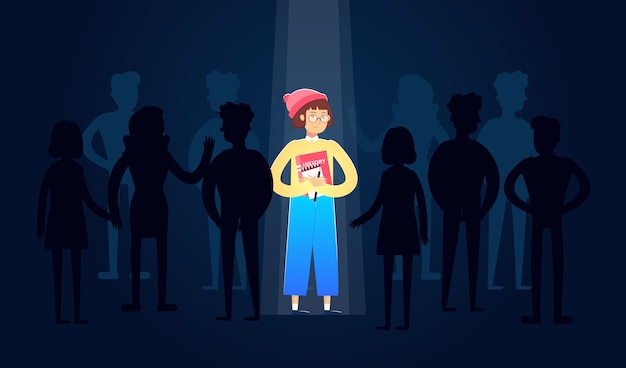 Основная идея обновления образования состоит в том, что оно должно стать индивидуализированным, функциональным и эффективным.
ИОМ – это…
персональный путь компенсации учебных трудностей;
вариативная структура учебной деятельности;
модель адаптивного образовательного пространства;
персональный путь самореализации;
система задач;
траектория освоения содержания образования;
образовательная программа;
путь освоения образовательных программ;
субъективно-уровневый учебный план.
ИОМ – это…
персональный путь компенсации учебных трудностей;
вариативная структура учебной деятельности;
модель адаптивного образовательного пространства;
персональный путь самореализации;
система задач;
траектория освоения содержания образования;
образовательная программа;
путь освоения образовательных программ;
субъективно-уровневый учебный план.
Индивидуальный образовательный маршрут
Ф. И. О. ребенка-
Дата рождения -
Возраст-
Статус-
Сроки сопровождения-
Результаты диагностики-
Направления работы-
Цели и задачи – 
Ожидаемый результат - 
Содержание коррекционно-развивающей работы





	Рекомендации:
	- Для родителей
	- Для учащегося
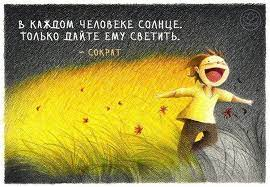